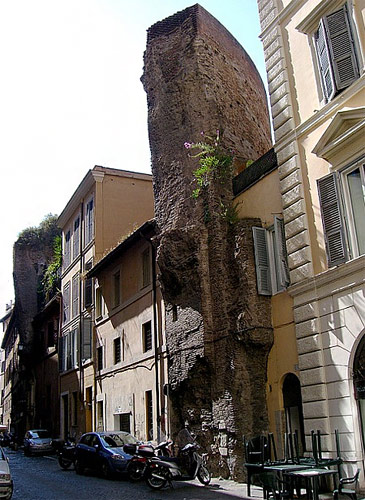 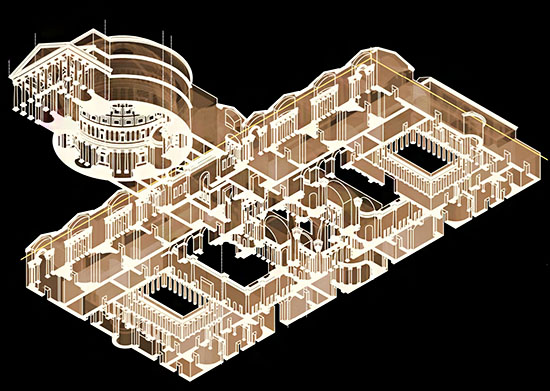 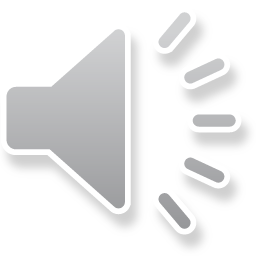 Ara Pacis Augustae
per il ritorno di Augusto dalla Spagna e dalla Gallia; collocata in Campo Marzio all’ingresso in città, dove l’ufficiale (console) perde la funzione militare (imperium militiae) e riprende i poteri civili (imperium domi).
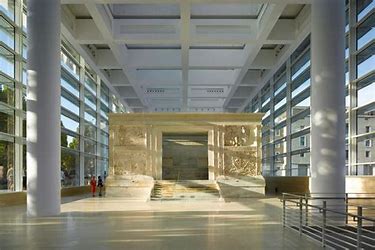 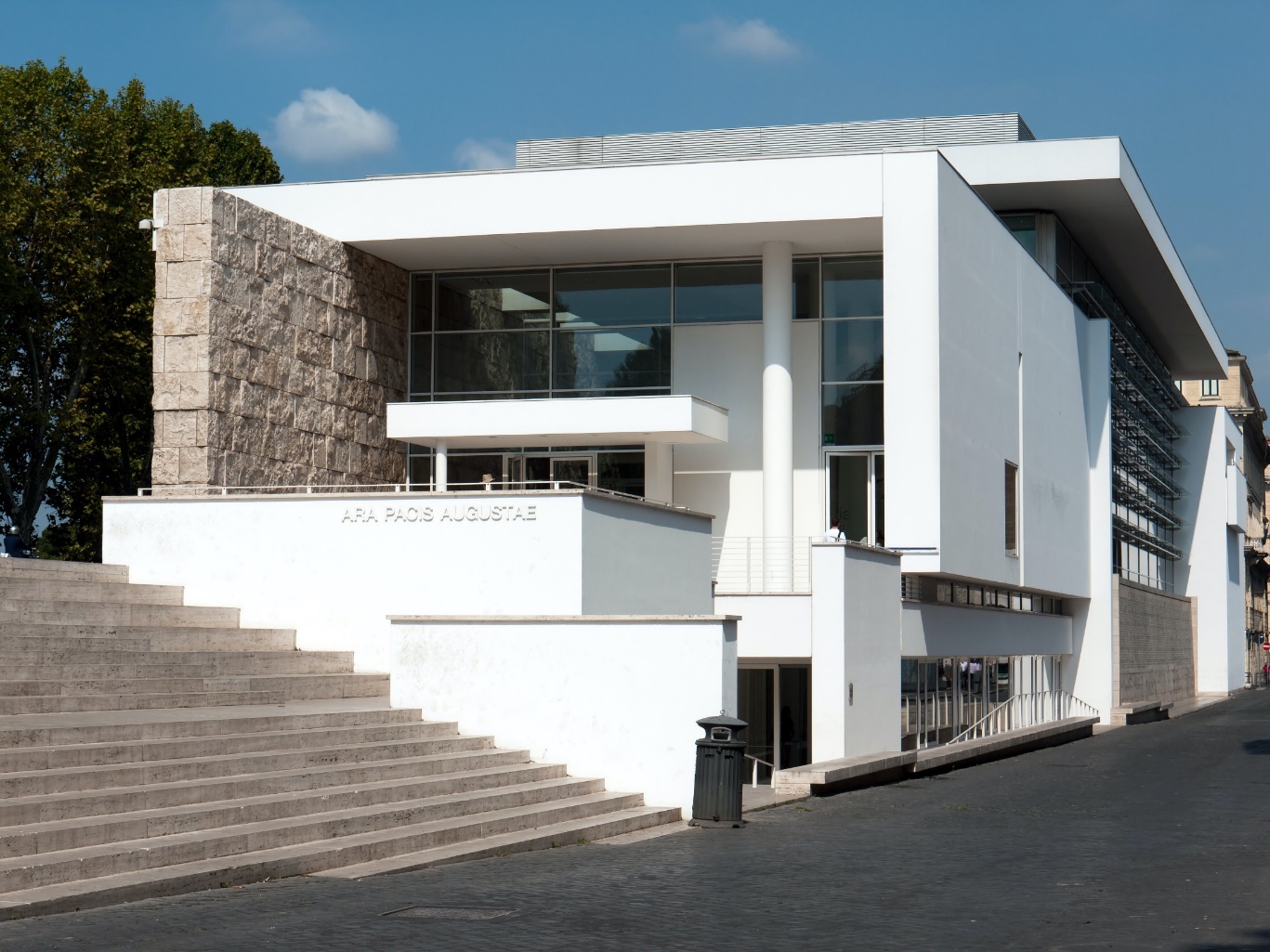 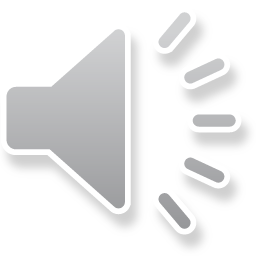 Votata: 4 lug. 13 a.C.  Inaugurata: 30 gen. 9 a.C.     misure: 11,65x10,65
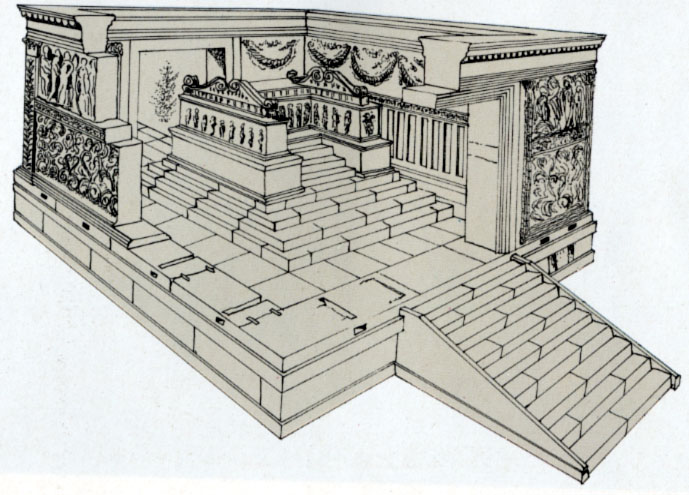 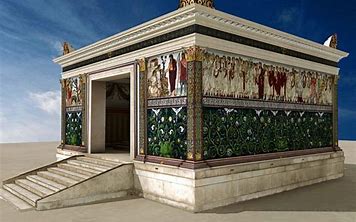 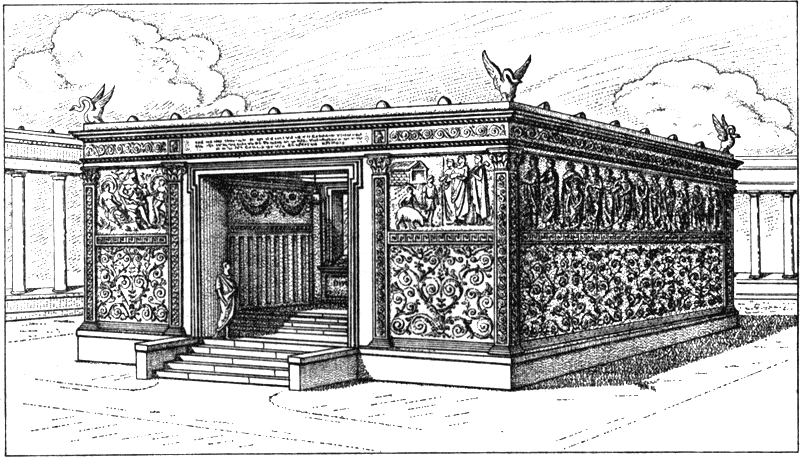 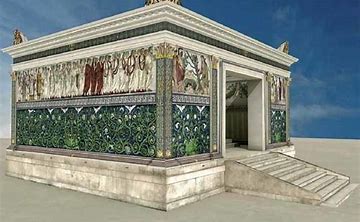 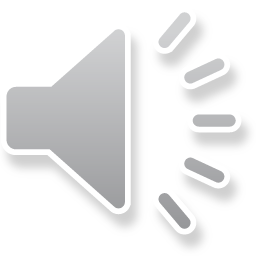 Ara Pacis lato principale (lato verso città)
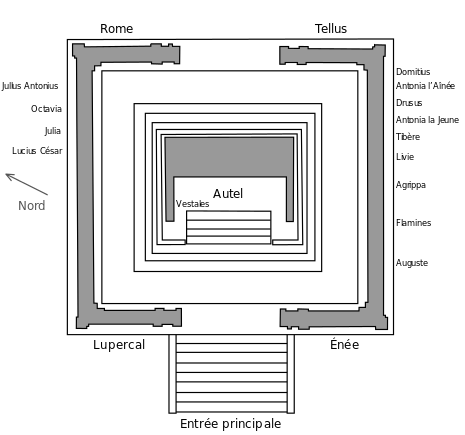 a sin.: lupercale con lupa e Romolo e Remo, il padre Marte e il pastore Faustoloa ds.: Enea con Ascanio esegue sacrificio ai Penati a Lavinio
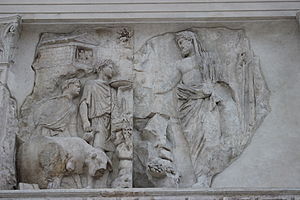 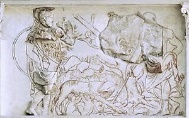 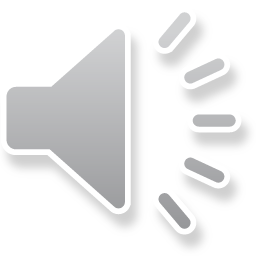 Ara Pacis Augustae, lato verso suburbio
Saturnia/Tellus (Venere Genitrice, Pax Romana?) -  allegoria per l’età d’oro augustea
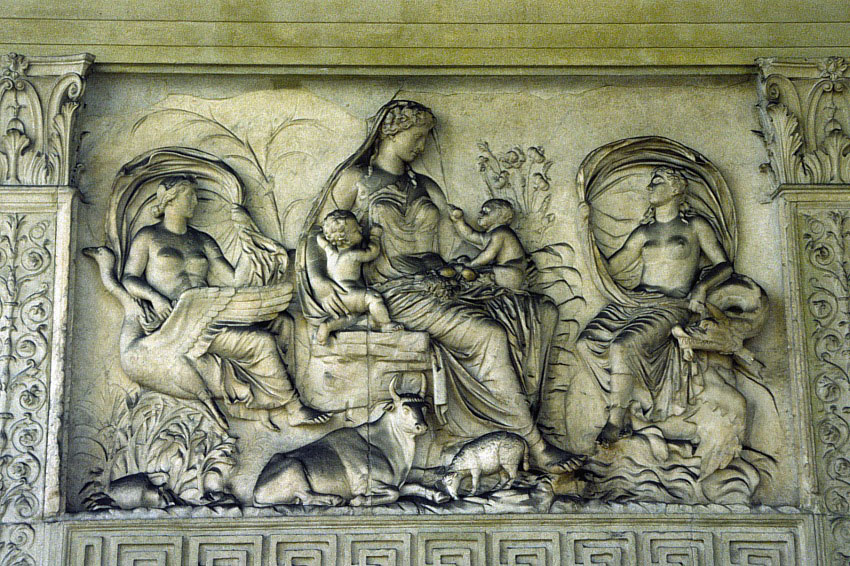 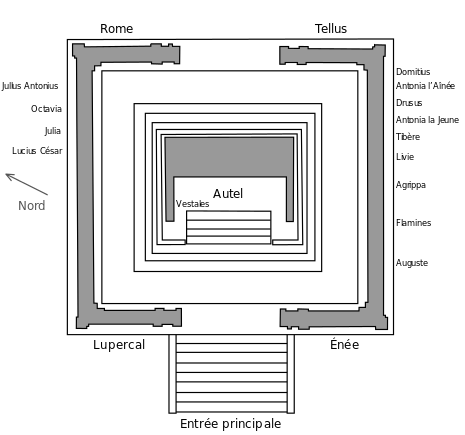 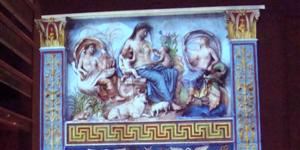 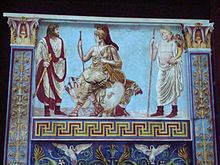 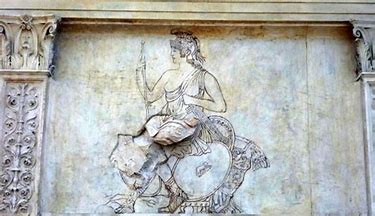 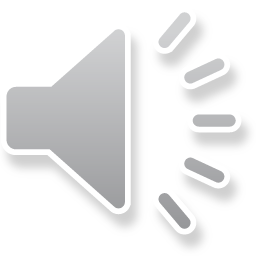